B.A. Part – II
 PAPER – II : SOCIAL PSYCHOLOGY
Unit-II: सामाजिक प्रत्यक्षीकरण
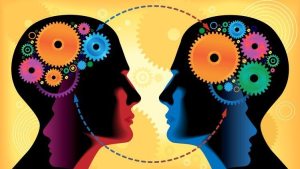 Dr. Udayan Misra
Department of Psychology
Harishchandra P.G. College
Varanasi
सामाजिक प्रत्यक्षीकरण
जब व्यक्ति किसी वस्तु का प्रत्यक्षण करता है तो ऐसी दशा में वह अपने मानकों और सांस्कृतिक कारकों से प्रभावित होता है, इसी को सामाजिक प्रत्यक्षीकरण कहते हैं।
सामाजिक प्रत्यक्षीकरण हमारे सामाजिक संज्ञान से जुड़ा है अर्थात सामाजिक उद्दीपक को किस प्रकार प्रत्यक्षीकृत करते, समझते, याद करते, तर्क देते और चिंतन करते हैं।
एक ही परिस्थिति का अलग अलग व्यक्ति प्रत्क्षीकरण करें तो उसकी व्याख्या भी अलग अलग ही हो जाती है क्योंकि वो व्याख्या उसके संज्ञान पर निर्भर होती है।

संज्ञानो का विकास:  निम्न कारकों पर निर्भर
भौतिक और सामाजिक वातावरण
आवश्यकता एवं लक्ष्य
पूर्व अनुभव
संज्ञानों के निर्धारक: संज्ञानो के निम्न निर्धारक है
1. उद्दीपक संबंधी : इसका संबंध निम्न बातों से होता है
बारंबारता
 तीव्रता
 गति

2. व्यक्ति संबंधी: व्यक्ति संबंधी निम्न कारक है
बोध विस्तार
 चयनात्मक प्रवृत्ति
आलपोर्ट (1955) के अनुसार सामाजिक प्रत्यक्षीकरण का तात्पर्य सामाजिक परिस्थिति के संबंध में व्यक्ति के संपूर्ण ज्ञान विस्तार से है।

सामाजिक प्रत्यक्षीकरण के निर्धारक: 
इसके मुख्यत: दो निर्धारक है
1. संरचनात्मक निर्धारक : ये कारक भौतिक उद्दीपक से जुड़ा होता है, ये निम्न कारकों से प्रभावित होता है:
उद्दीपक तीव्रता
उद्दीपक की आवृत्ति
उद्दीपक संख्या
उद्दीपक गति
उद्दीपक के प्रति अभिवृत्ति
2. प्रकार्यात्मक निर्धारक: इसके अंतर्गत व्यक्ति की आवश्यकताएं, पूर्व अनुभव, व्यक्ति की मनोदशा एवं स्मृति आदि शामिल होते हैं। इनसे जुड़े कुछ कारक निम्न हैं
सामाजिक अंत:क्रिया की प्रकृति
ii. प्रत्यक्षीकरण कर्त्ता की क्षमता
iii. दूसरे व्यक्ति की विशेषता
iv. आवश्यकता एवं अनुक्रिया प्रबलता
v. मूल्य प्रणाली
vi. प्रात्यक्षिक सतर्कता
vii. अंत:क्रमिक और अंतर क्रमिक कारक